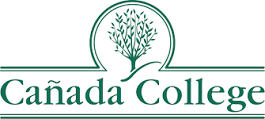 “All Hands” Meeting
Institutional Self-Evaluation Report (ISER)
All Standard Teams Meeting
September 21, 2018
1:00 – 3:00 p.m.
Status Updates
Planning for College Feedback
October 3:  PBC decision on QFE topic
October 10:
Teams of 6-8 provide input on elements to be included in QFE (30 minutes)
Report outs (15 minutes)
Teams of 2 provide feedback on 28 Standard II elements (45 minutes)
Q&A
What is the ACCJC looking for in the Quality Focus Essay?  Is there an update on what is expected?
In choosing our topic(s) for the QFE, is there a case to be made for choosing one of the areas we know we have work to do – as a way to signal or acknowledge that we know we have work to do?  Or is it sufficient to write about that in the ISER.
What are some of the things other colleges seem to have the most difficulty with?  Are there common challenges they face?
Are there local or regional issues that emerge and how are colleges addressing them?  For example, the cost of living in our area is extremely high, creating a challenge for students, faculty and staff.  We’re discussing how we will address this in our ISER, but would like to know if other colleges have discussed issues more or less unique to their region and how they have done so.
Our colleagues have mentioned that, in recent trainings, the ACCJC has suggested that colleges try to “tell a story” with their ISER.  Could you please tell us more about that?
As a Basic Aid District, we are hoping that at least one member of the Visiting Team will have expertise or experience with Basic Aid districts.  Is there a way to request that?  
Do Service Areas (like Financial Aid) need to develop and assess Student Learning Outcomes as well as Service Area Outcomes, or is it ok if they just set and assess Service Area Outcomes?
Quality Focus Essay Requirements
2-3 quality focus “projects”
5000 words max
Identification of the Projects: The projects should be vital to the long-term improvement of student learning and achievement over a multi-year period;
Desired Goals/Outcomes: The QFE should describe specific, well-defined goals expected to lead to observable results;
Actions/Steps to be Implemented: The QFE (or an Appendix to the QFE) should provide the steps to be implemented for each project;
Timeline: The QFE (or Appendix) should include a calendaring of all steps to be implemented;
Responsible Parties: The QFE should provide clear lines of responsibility for implementation and sustainability;
Resources: The QFE should include a realistic plan for the resources (human, physical, technology, or financial resources) the institution will need in order to implement and sustain the projects;
Assessment: The QFE should include the institution’s plan for evaluating the outcomes and effectiveness of the projects.
Identify barriers to student entry, persistence, and completion and address them systematically
Capture student voice
AB 705 (enhance pre-transfer student outcomes)
Streamline business processes and student on-boarding
Re-instate First Year Experience programming for all students
Academic pathways alignment (meta majors?)
Improve course schedule to facilitate student on-time completion
Institutionalize and scale STEM Center innovations that support entry, persistence and completion
Address transportation barriers, where possible:  Shuttle
Address barriers to employment or transfer for completing students
Integrate planning and budgeting to enhance institutional effectiveness
Restructure the program review process to make a robust, meaningful tool for program innovation and growth.
Implement the updated program review and resource request timeline. 
Update the college prioritization process:  rubrics, participatory governance access to timely, complete information, back and forth with budget development with access to better information.
Align program review and strategic planning process, providing 360 degree view of college priorities, innovation, and organizational change efforts.
Update the college participatory governance committee roles, structure, and meeting norms (add Business Officer/VPA as Tri-Chair to PBC)
QFE Examples
Foothill College
Mt. San Antonio
Reedley College
Shasta College
Next Steps and Closure
Flex Day October 10
Address College feedback between October 10 – November 16
2nd draft due to Standard Co Chairs November 16
Co-Chairs complete draft by December 12
College Forum – with students – in February 2019
Report finalized by March 2019